příroda
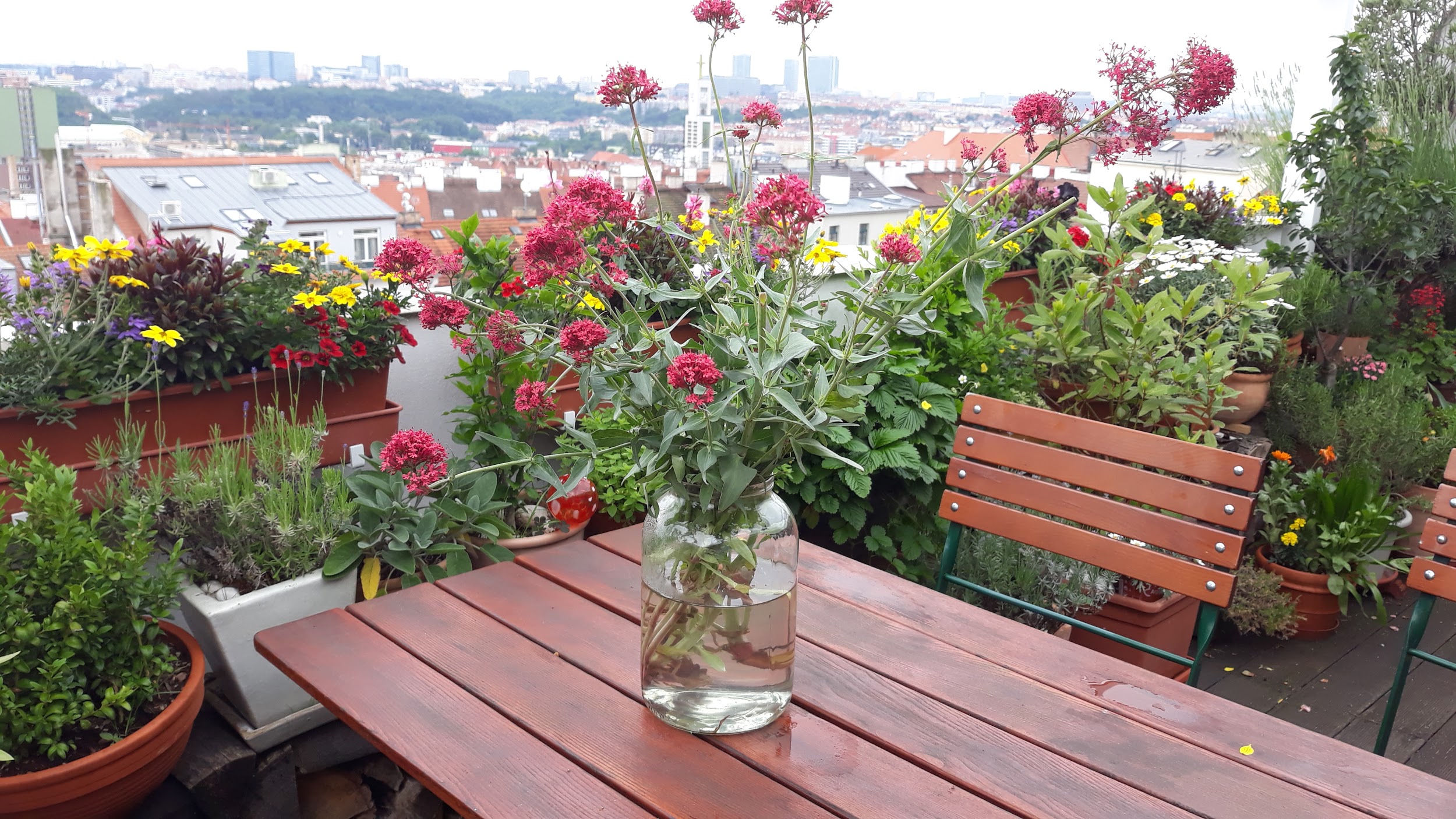 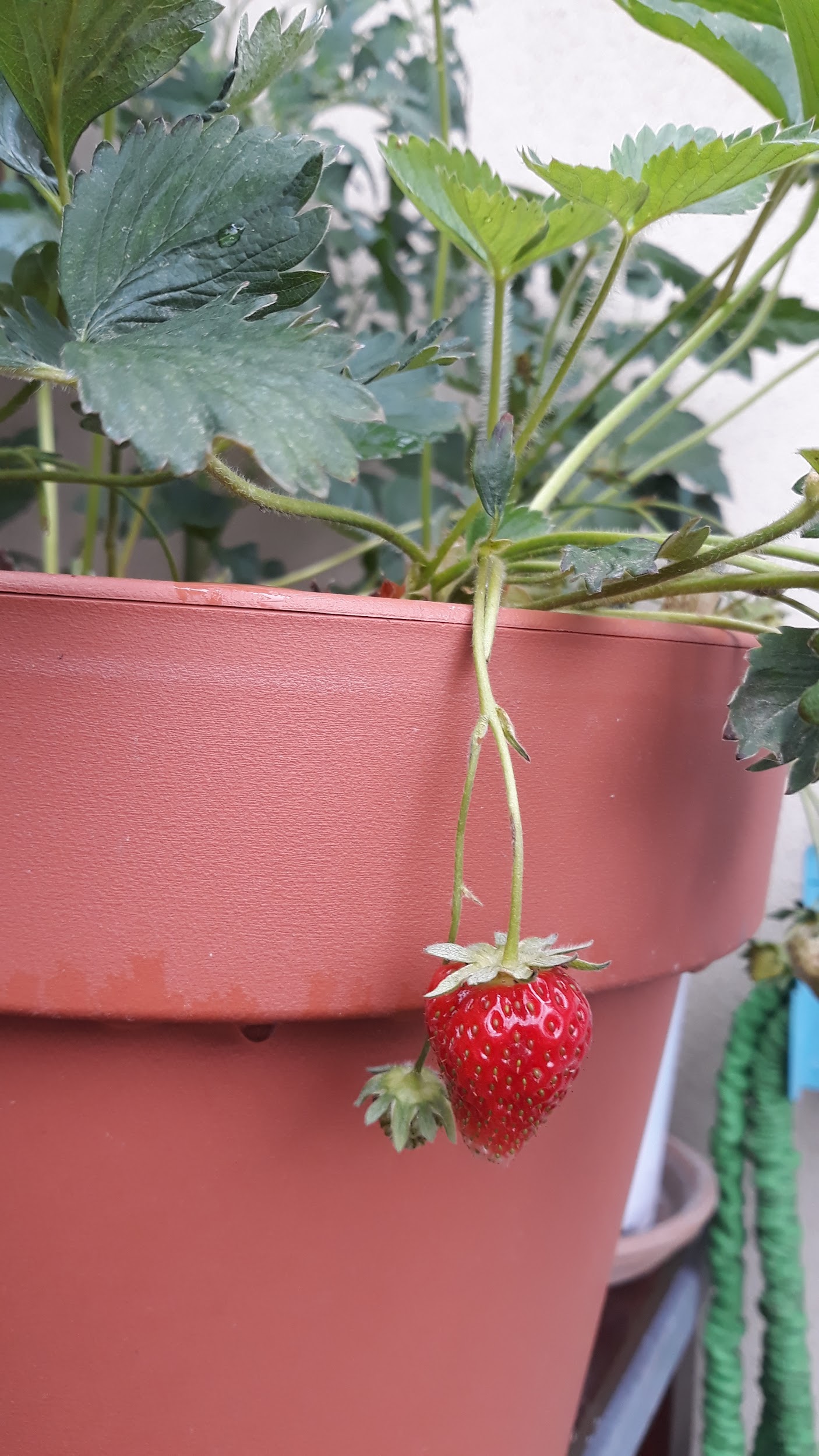 NAŠE jahody
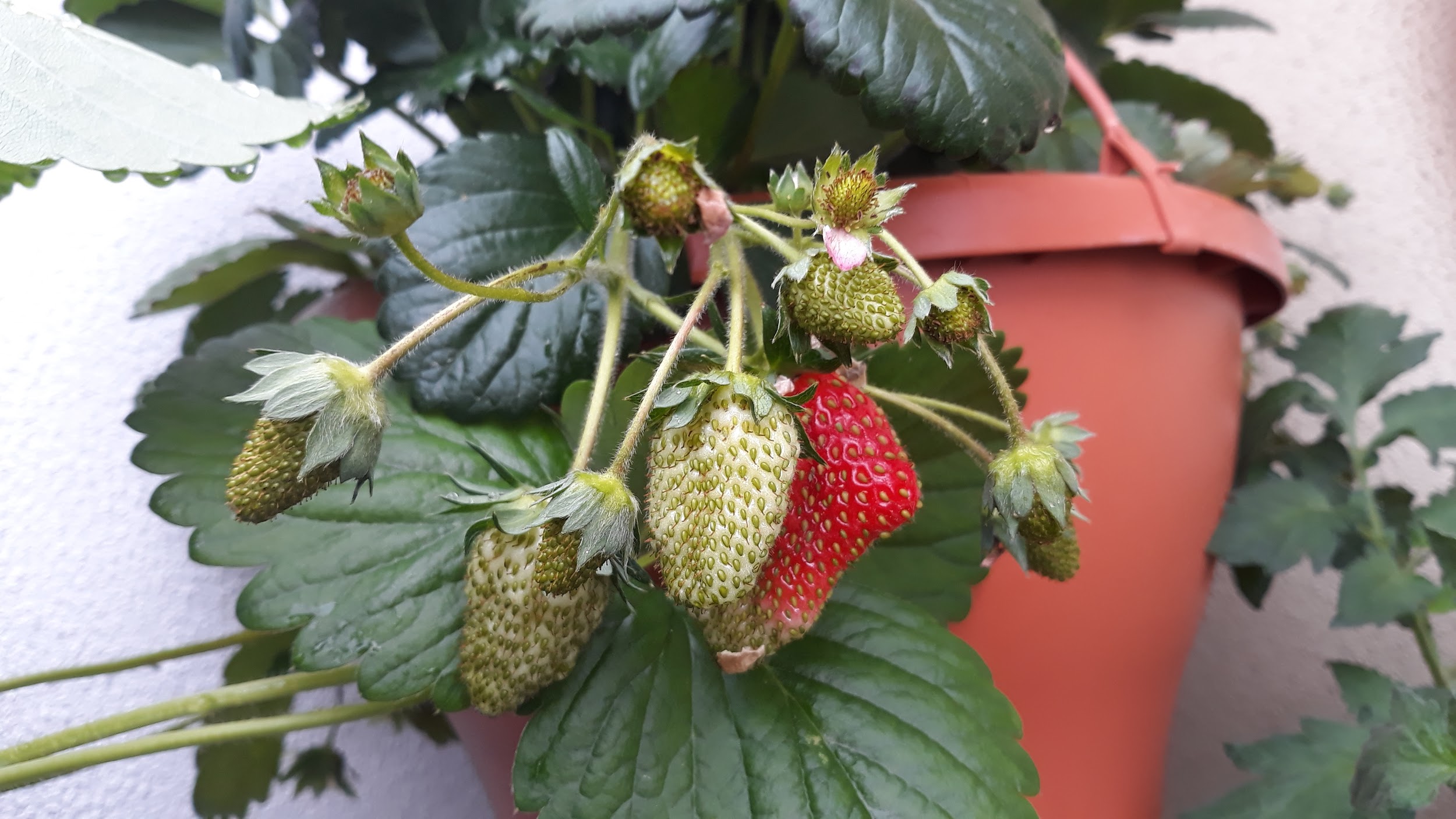 Na terase pěstujeme jahody. 
Pěstujeme lesní, ale i zahradní jahody.
Mamka dělá z jahod výborné jahodové knedlíčky s tvarohem.
Letos s tátou pojedeme na sběr  jahod.
ŠVESTKY
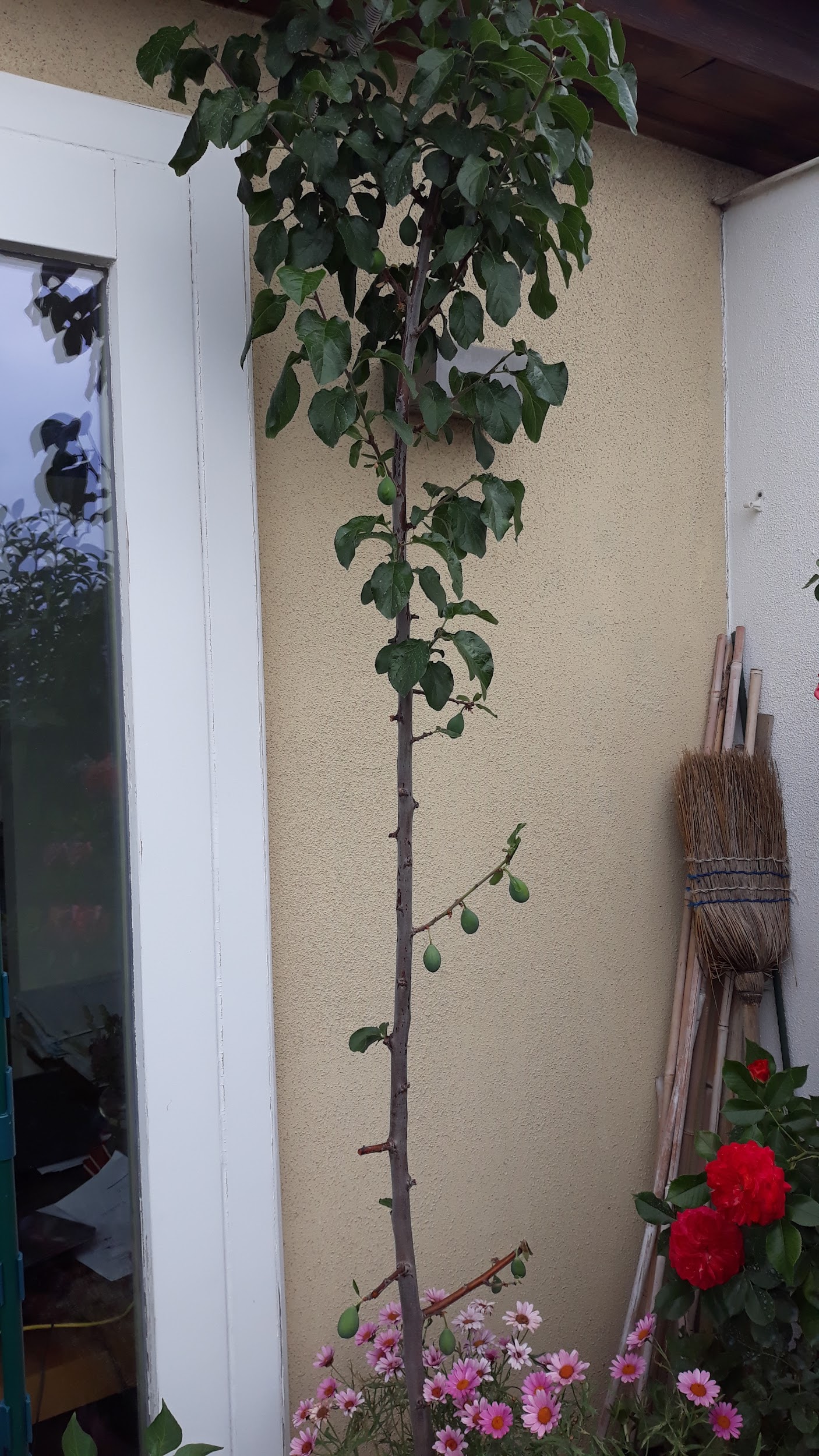 Na terasu jsme si letos nově pořídili švestku.
Už se všichni těšíme až nám švestky uzrají.
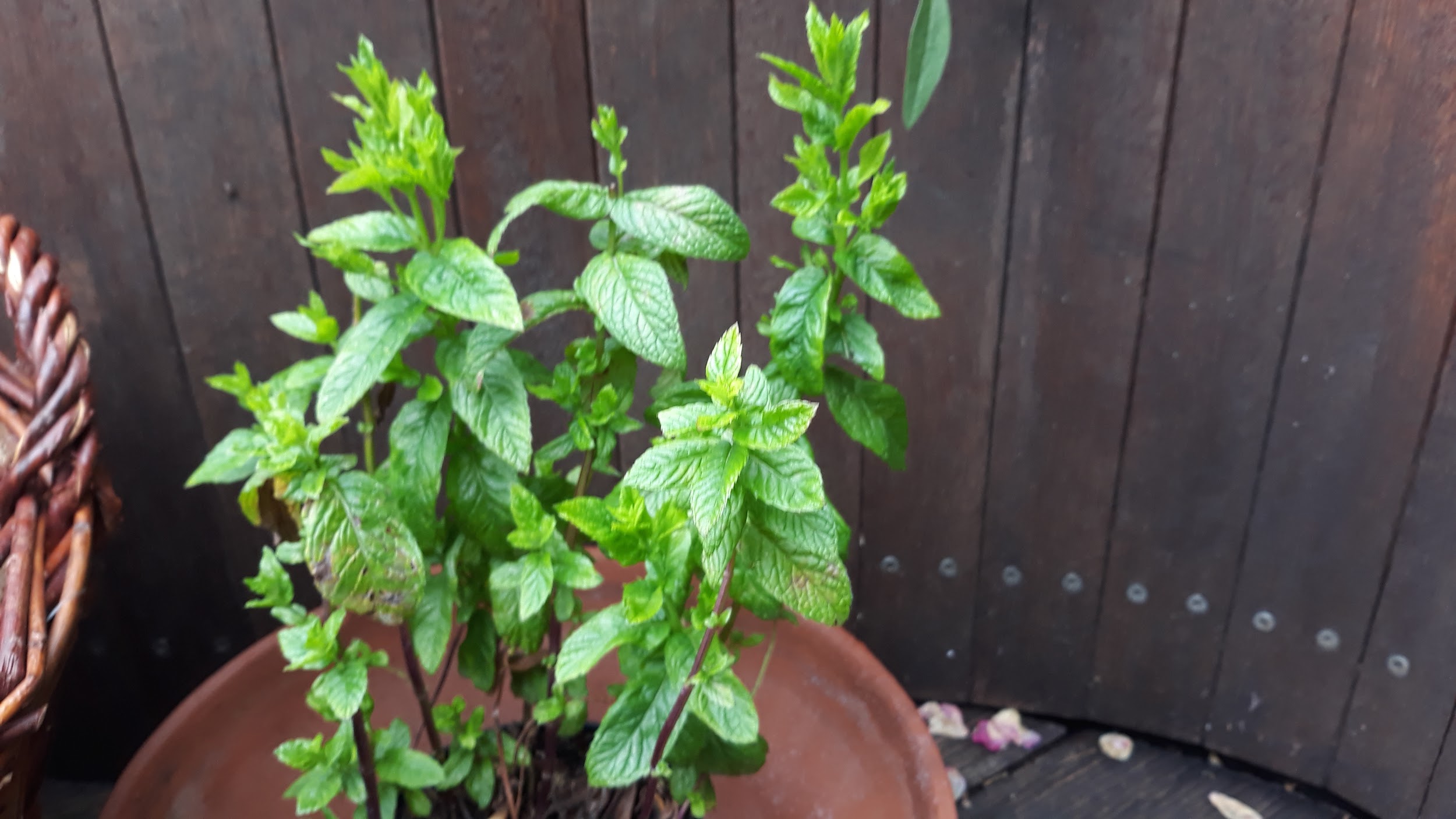 BYLINKY
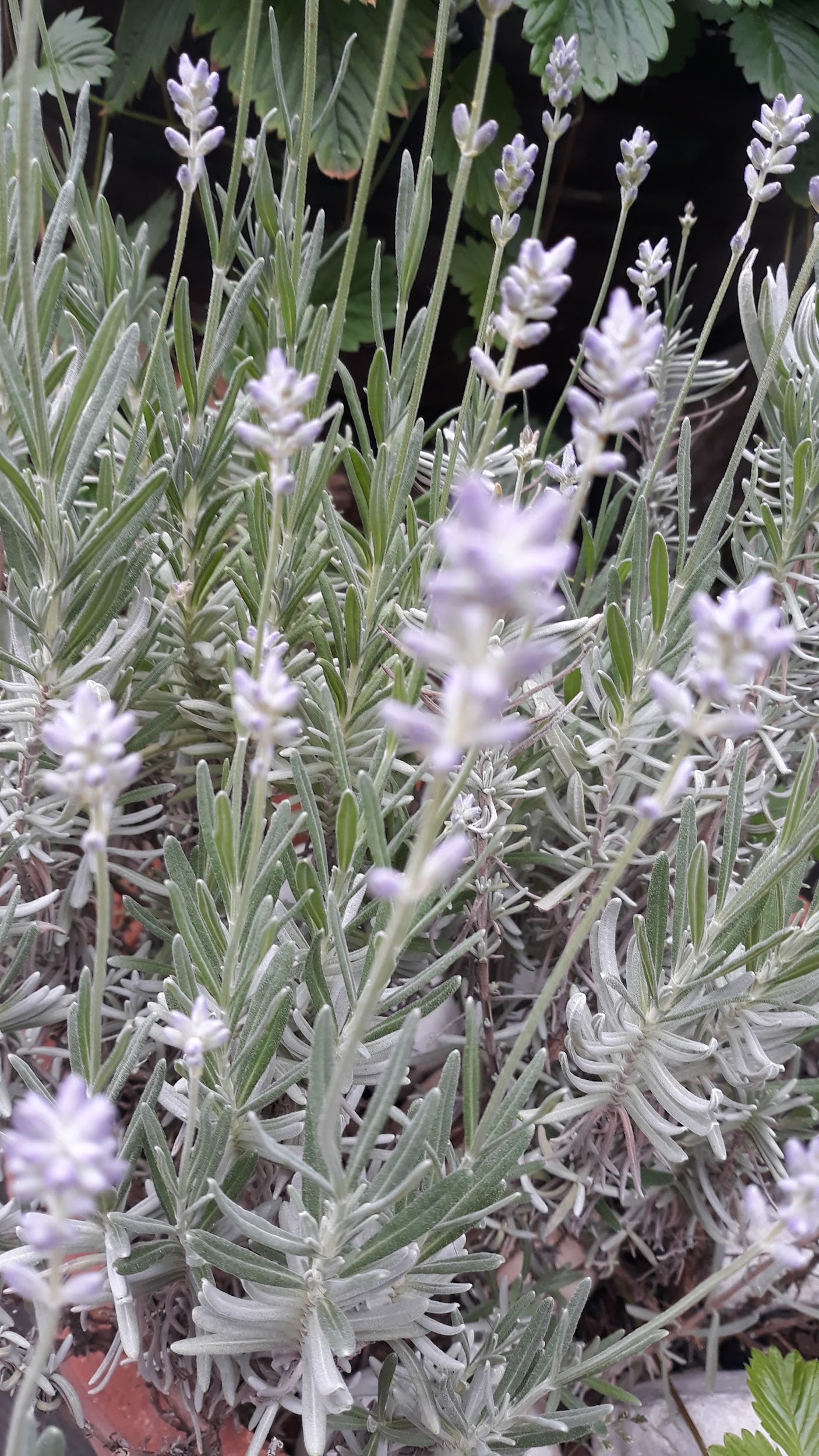 Na terase pěstujeme také bylinky.
Bylinky se dávají do jídla, do některého pečiva a vody…
Na terase pěstujeme tymián, šalvěj, oregáno, mátu, mateřídoušku, 
meduňku, rozmarýn, levanduli, majoránku a estragon.
OBRÁZKY Z NAŠÍ TERÁSKY
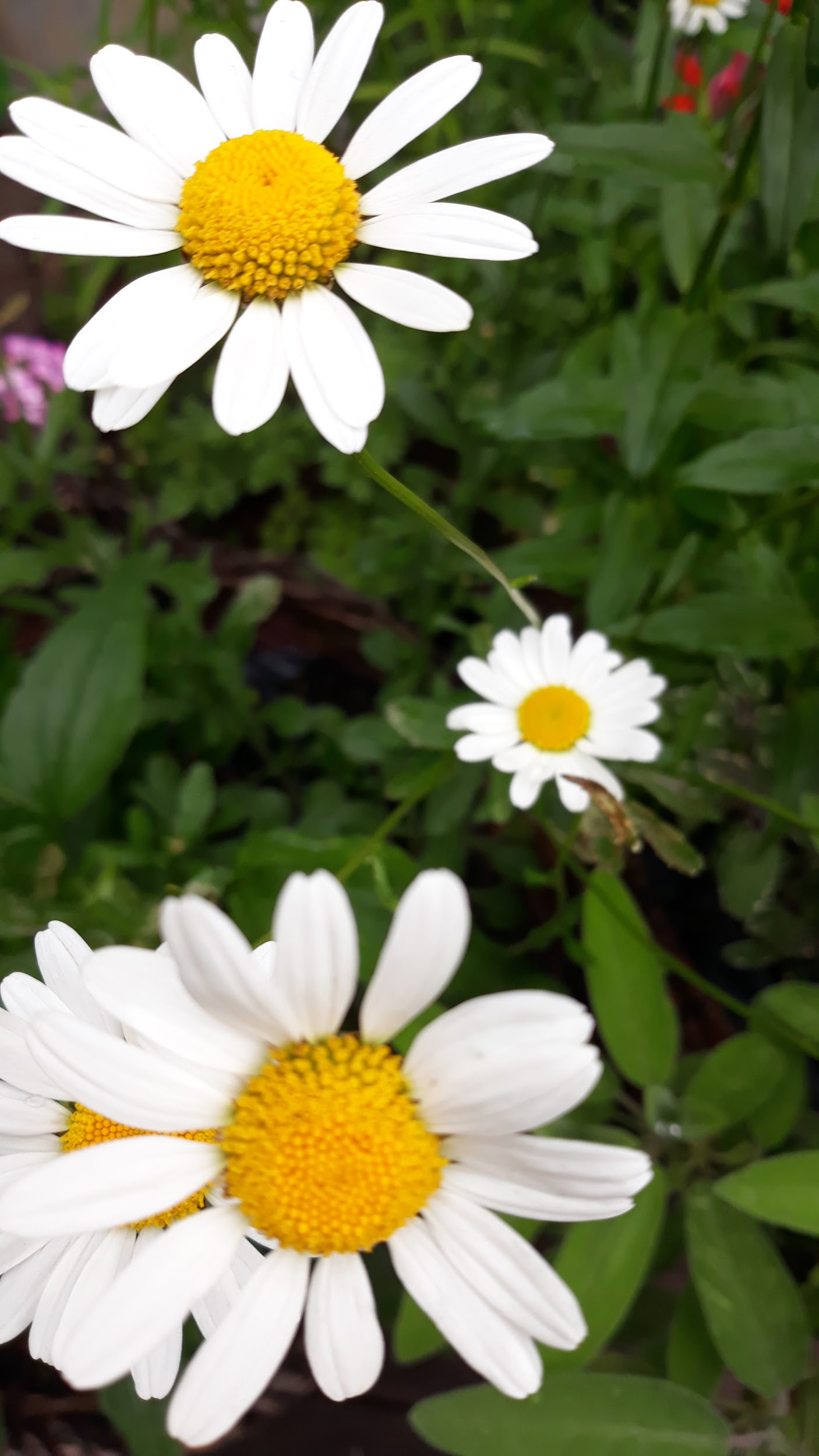 A TOHLE JE NAŠE OÁZA PŘÍRODY UPROSTŘED MĚSTA:)
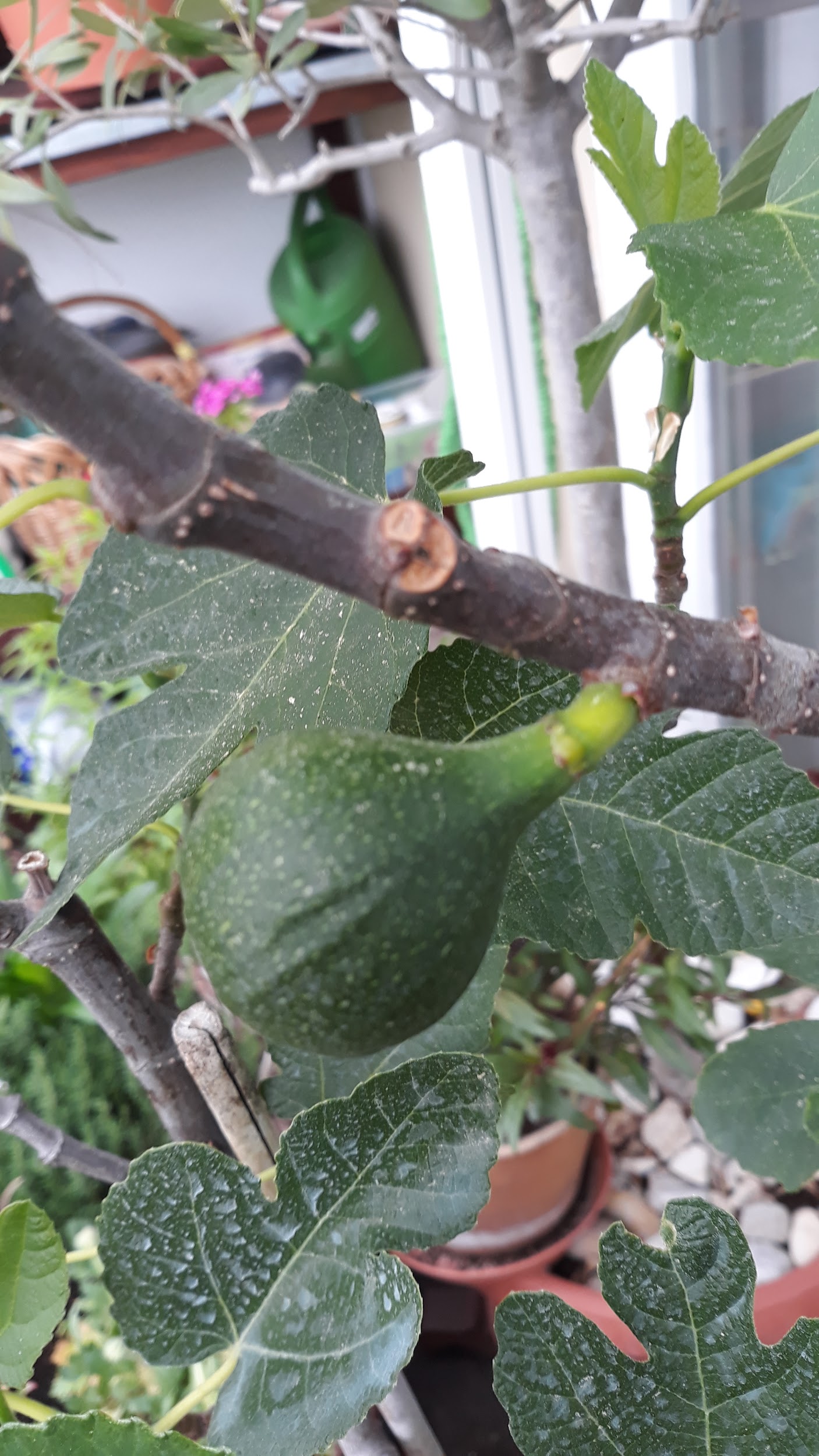 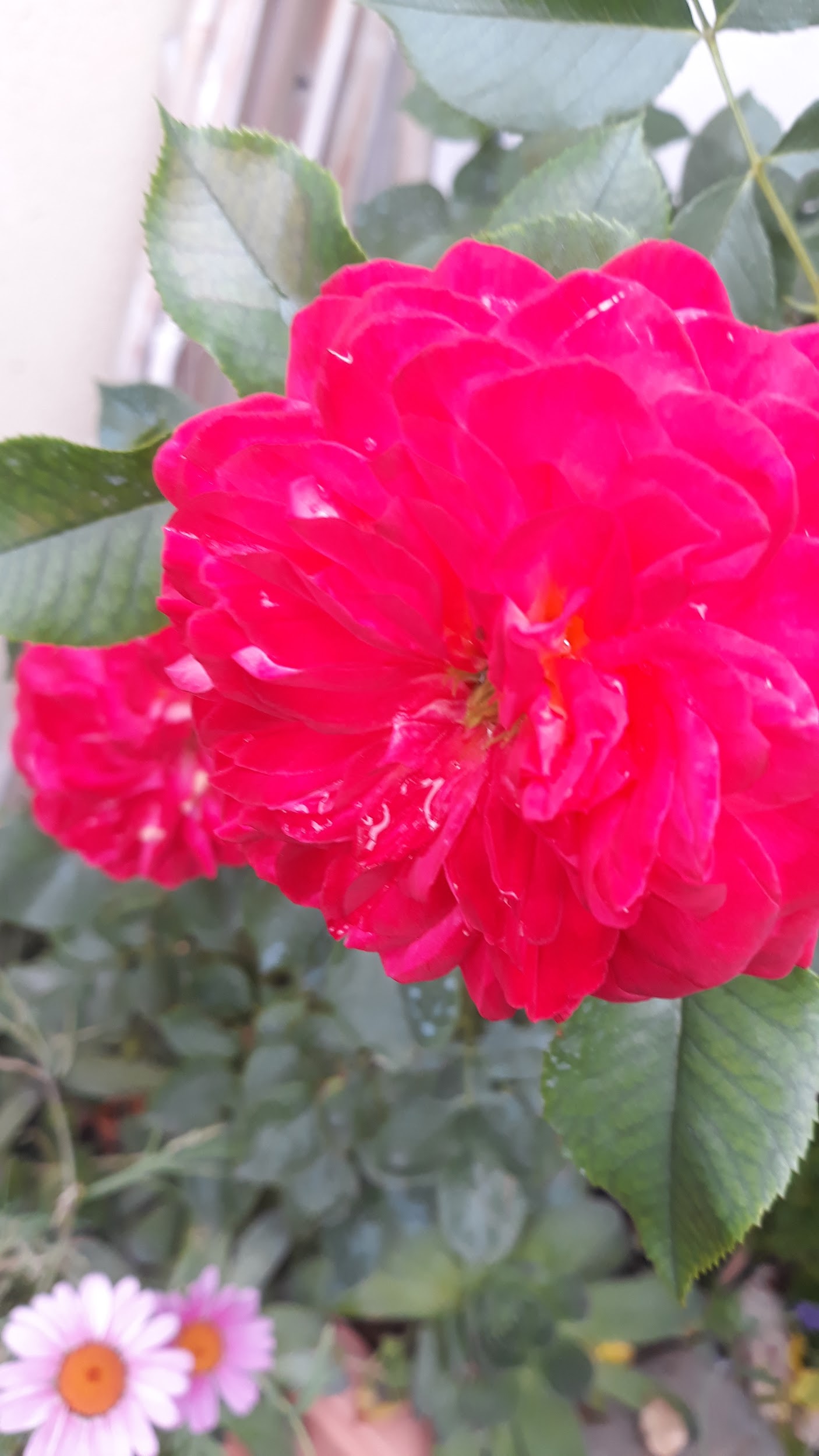 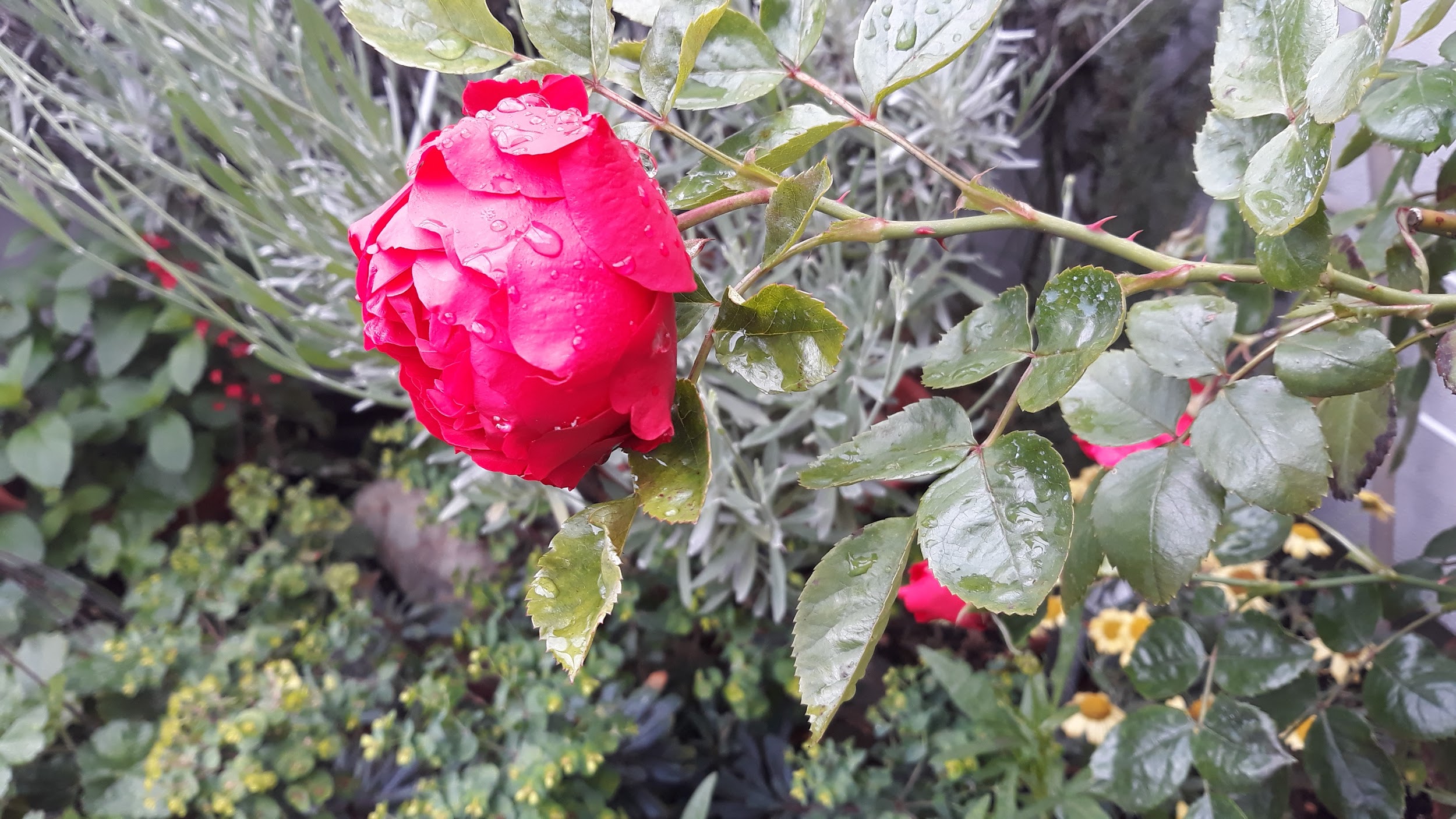 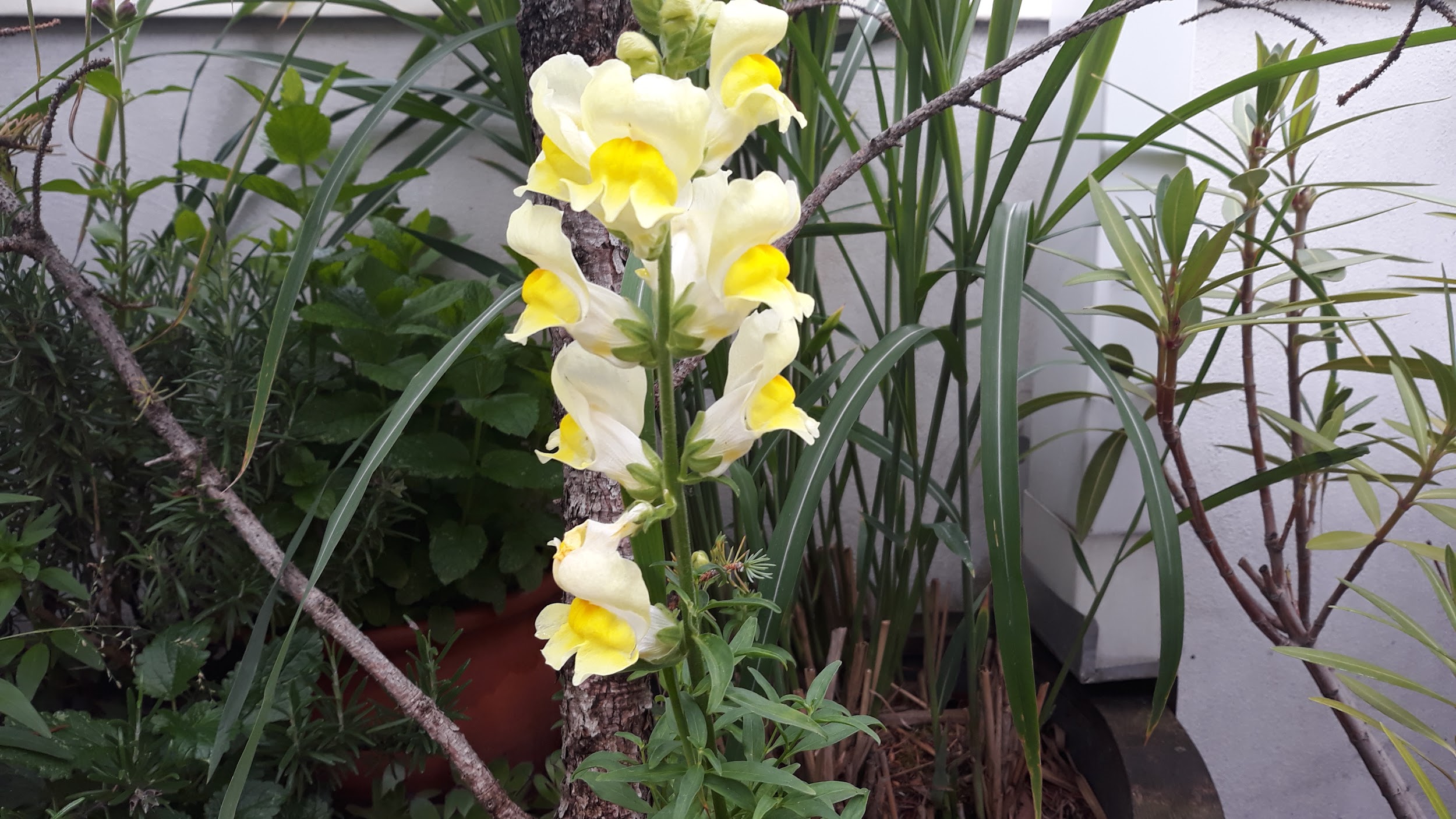